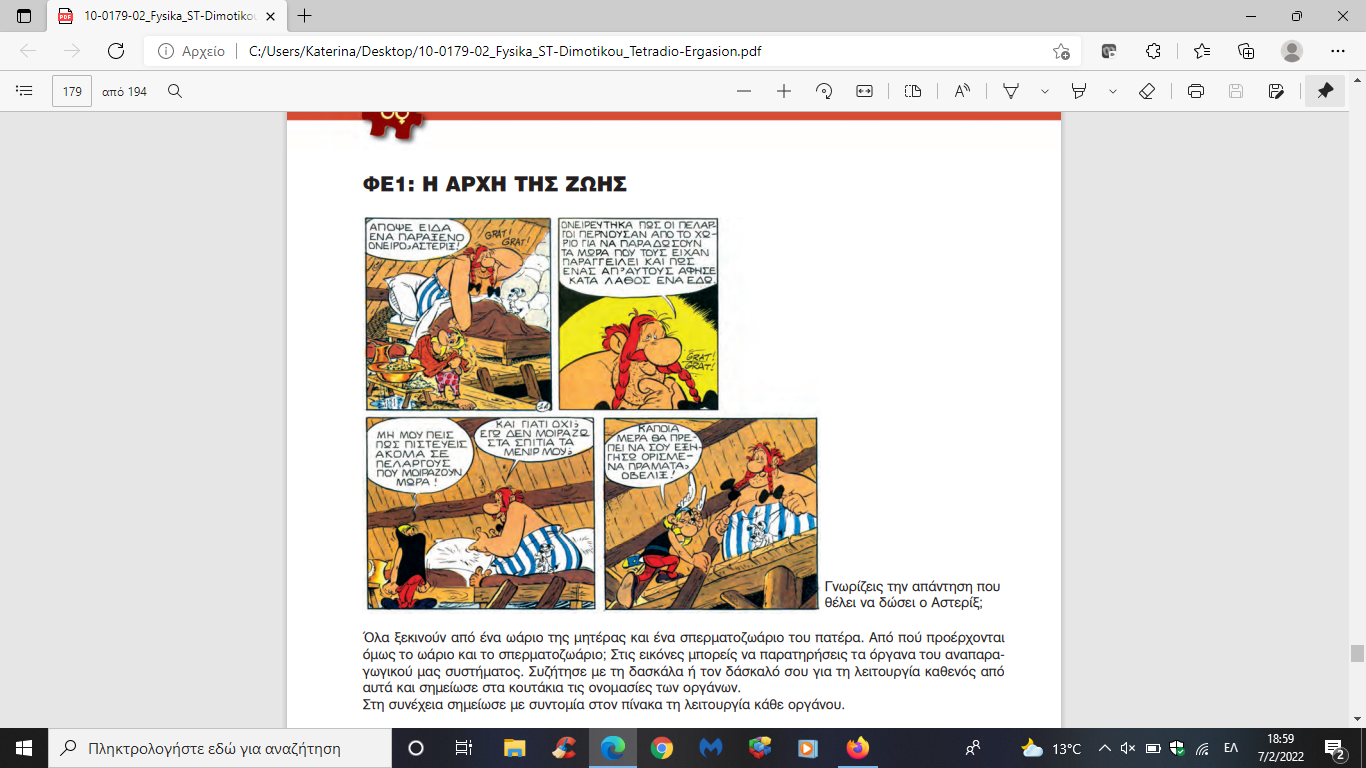 Τα μωρά τα φέρνει ο πελαργός;
Γιατί χρησιμοποιούμε αυτή και παρόμοιες ιστορίες για να εξηγήσουμε σε ένα παιδί την αναπαραγωγή στον άνθρωπο;
Ρώτησες ποτέ τους γονείς σου για το συγκεκριμένο θέμα; Τι σου απάντησαν;
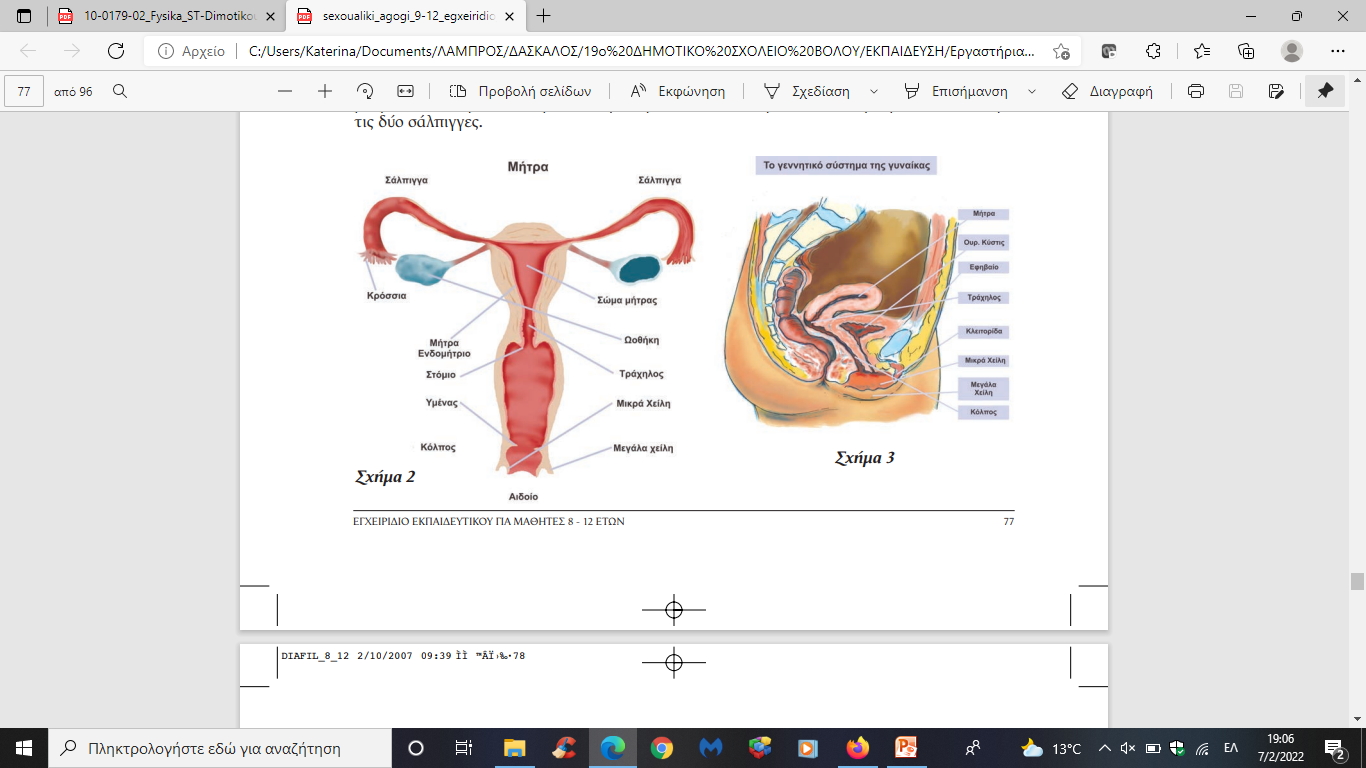 Το αναπαραγωγικό σύστημα στη γυναίκα
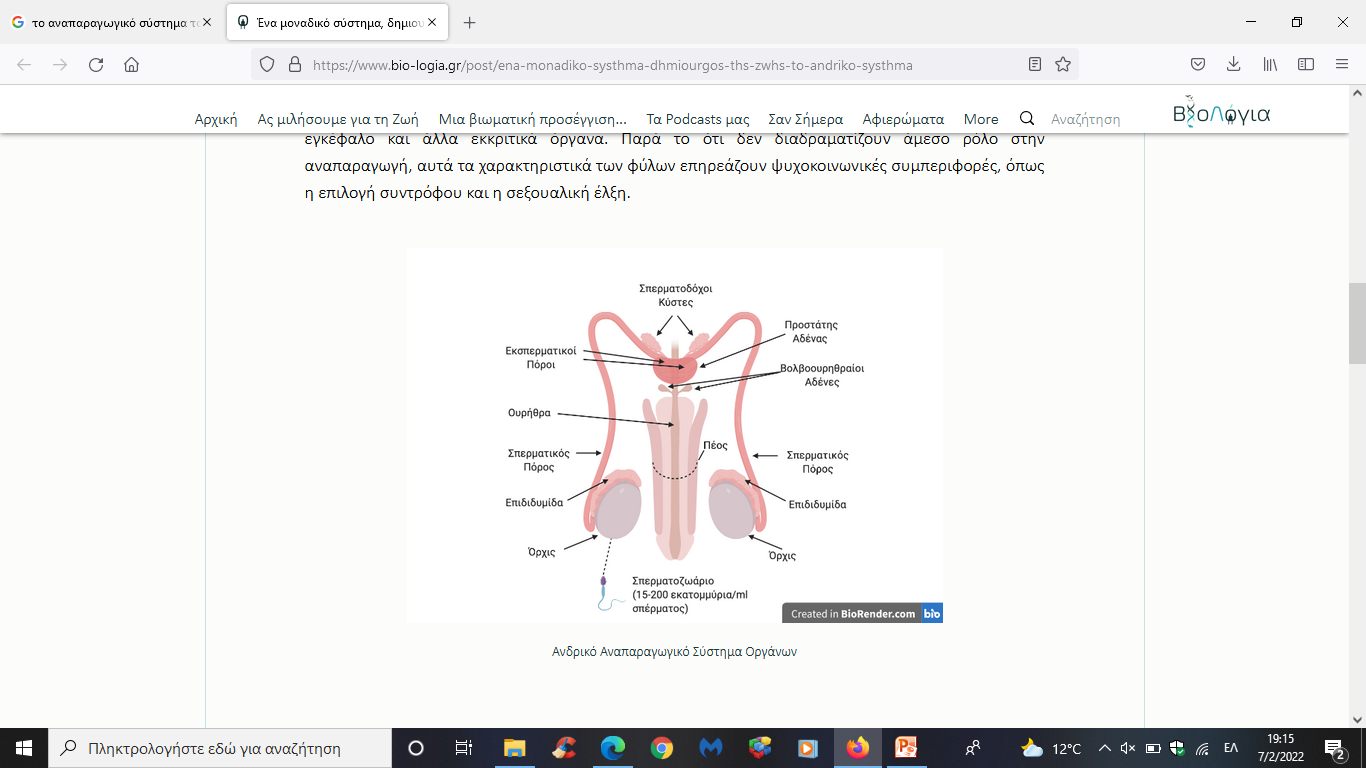 Το αναπαραγωγικό σύστημα στον άντρα
Εκεί εισέρχεται το πέος κατά τη σεξουαλική πράξη
Συνδέουν τη μήτρα με τις ωοθήκες
Εκεί ωριμάζει το ωάριο και παράγονται οι γυναικείες ορμόνες
Στα τοιχώματά της εμφυτεύεται το γονιμοποιημένο ωάριο
Μεταφέρει τα σπερματοζωάρια στον κόλπο της γυναίκας
Μέσα από αυτήν οδηγούνται τα σπερματοζωάρια στην ουρήθρα
Εκεί παράγονται τα σπερματοζωάρια και οι αντρικές ορμόνες
Από αυτήν βγαίνουν τα σπερματοζωάρια